Linguagens de manipulação de Bancos de Dados
Prof. Guilherme Tomaschewski Netto
guilherme.netto@gmail.com
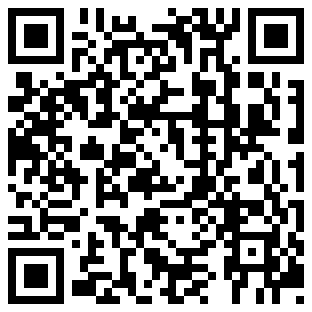 Roteiro
Apresentação, um pouco de história
As sub-linguagens
Comandos SQL
Exemplos de Utilização
Legendas
Nesta apresentação serão utilizadas algumas legendas:
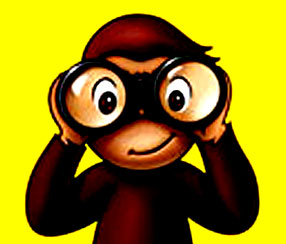 Indica uma referência, para quem ficou curioso e quer aprofundar
 mais seus conhecimentos sobre o assunto
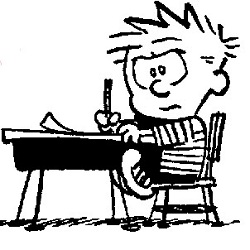 Indica uma referência importante, leitura obrigatória.
Competências desejadas
Para compreênsão dos conceitos abordados é desejado que os alunos já tenham apropriado as seguintes competências:
Conhecimentos sobre algoritmos
	e programação de computadores
Conhecimentos sobre Sistemas de gerenciamento
	 de bancos de Dados
Conhecimentos sobre Modelagem de Dados Relacional
INTRODUÇÃO
O Modelo Relacional prevê, desde sua concepção, a existência de uma linguagem baseada em caracteres que suporte a definição do esquema físico (tabelas, restrições, etc.), e sua manipulação (inserção, consulta, atualização e remoção)
Structured  Query Language
SQL
HISTÓRICO
SEQUEL - Structured English QUEry Language

Projetada e implementada no Centro de Pesquisa da IBM como interface de um banco de dados relacional experimental chamado System R
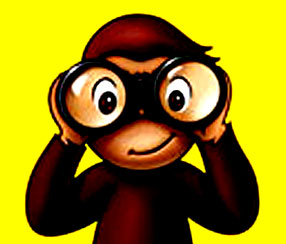 DATE, C. 1989, Capítulo 1
HISTÓRICO
ANSI (American National Standards Institute) e a ISO (International Standards Organization) juntaram esforços de pesquisa, originando a versão SQL96, ou SQL1

SQL2, aprovada em 1992 (SQL92)
SQL3 aprovada em 1999
SQL É MAIS DO QUE UMA LINGUAGEM DE CONSULTA
Duas sub-linguagens:
DDL
DML
DDL (Data Definition Language)
Linguagem de Definição dos dados
Permite a definição da estrutura do banco de dados

CREATE
ALTER
DROP
DML (Data Manipulation Language)
Linguagem de Manipulação dos dados
Recuperação de dados
Possibilita a recuperação dos dados do banco
SELECT
Atualização dos dados
Permite alterações e exclusões de dados já existentes, bem como a adição de novos dados
INSERT
UPDATE
DELETE
Outros comandos da linguagem
Controle de acesso
Fornece meios para determinar o controle de acesso de usuários aos dados do banco
GRANT
REVOKE
Compartilhamento de dados (transações)
Coordena o acesso concorrente de usuários, assegurando que um não interfira no trabalho do outro
COMMIT
ROLLBACK
SAVEPOINT
Integridade de dados
Permite definir restrições de integridade aos dados do banco
CONSTRAINT
A instrução SQLé informada
A instrução é enviada para o SGBD
SQL> SELECT loc 
    FROM   dept;
Sistema Gerenciador
de Bancos de Dados
Os dados são exibidos
LOC
-------------
NEW YORK
DALLAS
CHICAGO
BOSTON
Comunicando-se com um SGBD Relacional usando SQL
[Speaker Notes: SQL (Structured Query Language)
O SQL permite comunicar-se com o servidor e tem as seguintes vantagens:
Eficiência
Facilidade de aprendizagem e uso
Funcionalidade completa (O SQL permite definir, recuperar e manipular dados das tabelas.)]
SQL E LINGUAGENS DE PROGRAMAÇÃO
Declarações SQL podem ser embutidas em praticamente todas as linguagens de programação modernas
Java, C#, Delphi

Driver de conexão ao SGBD
JDBC
ODBC
Objetos do Banco de Dados
Objeto	Descrição
Tabela	Unidade básica de armazenamento, 	composta de linhas de uma ou mais colunas
View	Representa logicamente subconjuntos de	dados de uma ou mais tabelas
Seqüência 	Gera valores de chave primária
Índice	Melhora o desempenho de algumas	consultas
Sinônimo	Atribui nomes alternativos a objetos
[Speaker Notes: Objetos do Banco de Dados
Um banco de dados Oracle pode conter várias estruturas de dados. Cada estrutura deve ser descrita no projeto do banco de dados para que possa ser criada durante o estágio de desenvolvimento do banco de dados.
Tabela: Armazena dados
View: Subconjunto de dados de uma ou mais tabelas
Seqüência: Gera valores de chave primária
Índice: Melhora o desempenho de algumas consultas
Sinônimo: Atribui nomes alternativos a objetos]
Convenções para Nomeação
Deve começar com uma letra
Pode ter de 1 a 30 caracteres
Deve conter somente A–Z, a–z, 0–9, _, $ e #
Não deve duplicar o nome de outro objeto de propriedade do mesmo usuário
Não deve ser uma palavra reservada do SGBD
[Speaker Notes: Regras para Nomeação
Nomeie tabelas e colunas do banco de dados de acordo com as regras default de nomeação de qualquer objeto do banco de dados Oracle:
Nomes de tabela e de colunas devem começar com uma letra e podem ter de 1 a 30 caracteres.
Os nomes devem conter somente os caracteres A-Z, a–z, 0–9, _ (sublinhado), $ e # (caracteres legais, mas evite usá-los).
Os nomes não devem duplicar o nome de outro objeto de propriedade do mesmo usuário do Oracle Server.
Os nomes não devem ser uma palavra reservada do Oracle Server.
Diretrizes para Nomeação
Use nomes descritivos para tabelas e outros objetos do banco de dados.
Nomeie a mesma entidade de modo consistente em diferentes tabelas. Por exemplo, a coluna do número do departamento é chamada DEPTNO nas tabelas EMP e DEPT.
Observação: Os nomes não fazem distinção entre maiúsculas de minúsculas. Por exemplo, EMP é tratada com o mesmo nome que eMP ou eMp.
Para obter mais informações, consulte o Oracle Server SQL Reference, Release 8, "Object Names and Qualifiers".]
Modelo Relacional
“Relembrando”
Empregado

Ecodigo
Enome
Salario
Cpf
Cod_Dep
Departamento

Dcodigo
Dnome
Cidade
1
*
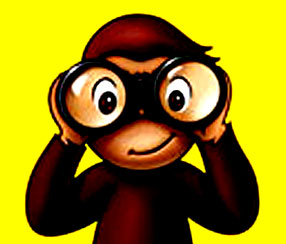 DATE, C. 2000, Capítulo 6
SQL como DDL
Instruções para definição do esquema da base de dados:
CREATE TABLE 
Cria uma nova tabela na base de dados, especificando nome, atributos e restrições
ALTER TABLE
Altera definições de uma tabela
DROP TABLE
Remove uma tabela, quando suas definições não são mais necessárias
CRIAÇÃO DO BANCO DE DADOS
CREATE DATABASE
Cria um novo banco de dados
Sintaxe pode mudar a depender do SGBD

CREATE DATABASE <nome_do_BD>

CREATE DATABASE EmpresaABC
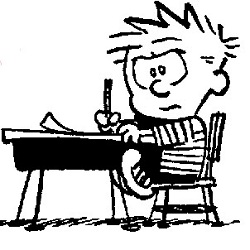 ROB, P & CORONEL,C. 2010. Capítulo 7
CRIAÇÃO DE TABELAS
CREATE TABLE
Colunas são especificadas primeiro, sob a forma:
<nomeCol> <domínio> <restrição>
Depois Chaves, integridade referencial e restrições de integridade

CREATE TABLE <nome_da_tabela>
( <nome_da_col1> <tipo_da_col1>  NOT NULL,
  <nome_da_col2> <tipo_da_col2>  NOT NULL,
	...
	PRIMARY KEY <lista_de_nomes_de_col>, 
	FOREIGN KEY <nomes_de_col>
	REFERENCES  <nome_tab_ref>(<nome_da_col_ref>)
);
Fornecedor
CRIAÇÃO DE TABELAS
Exemplo:

CREATE TABLE Fornecedor
( Fcod	   INTEGER      NOT NULL,
  Fnome   VARCHAR(20)  NOT NULL,
  Status  INTEGER,
  Cidade  VARCHAR(20));
TIPOS PARA A DEFINIÇÃO DE COLUNAS
VARCHAR(tamanho)
CHAR VARYING(tamanho)
CHARACTER VARYING(tamanho)

NCHAR(tamanho)
NATIONAL CHAR(tamanho)
NATIONAL CHARACTER(tamanho)
VARYING(tamanho)

BIT(tamanho)
BIT VARYING(tamanho)

DATETIME
TIME(precisão)
TIMESTAMP(precisão)
INTERVAL
CHAR(tamanho)
CHARACTER(tamanho)

INT
INTEGER
SMALLINT

NUMERIC(precisão,escala)
DECIMAL(precisão,escala) DEC(precisão,escala)

FLOAT(precisão)
REAL
DOUBLE PRECISION
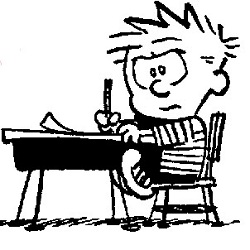 ROB, P & CORONEL,C. 2010. pág. 246-255
RESTRIÇÕES E VALORES DEFAULT
Restrições:
NOT NULL
Restrição aplicadas a colunas cujos valores não podem ser nulos
Valores Default
Adiciona-se a cláusula DEFAULT <valor> logo após a restrição:

   CREATE TABLE Empregado
   (	...
     Sexo	CHAR(1)  NOT NULL DEFAULT “F”,
   ...
   );
Restrição
Definição do 
valor default
CRIAÇÃO DE TABELAS
Especificação de chaves:
Primária:
  PRIMARY KEY(<nomeColuna>),

Estrangeira:
	   FOREIGN KEY(<nomeCol>) REFERENCES <NomeTabRefer>,
Departamento
CRIAÇÃO DE TABELAS
Exemplo com chave primária:

CREATE TABLE Departamento
( Dcod	  INTEGER      NOT NULL,
  Dnome  VARCHAR(20)  NOT NULL,
  Cidade VARCHAR(20),
  PRIMARY KEY(Dcod));
Empregado
CRIAÇÃO DE TABELAS
Exemplo com chave primária composta
CREATE TABLE Empregado
(  Ecod      INTEGER       NOT NULL,
	Enome      VARCHAR(40)	NOT NULL,
	CPF		VARCHAR(15)	NOT NULL,
	Salario	DECIMAL(7,2),
	Cod_Dept	INTEGER	NOT NULL,
	PRIMARY KEY(Ecod,ENome));
Empregado
CRIAÇÃO DE TABELAS
Exemplo com chave estrangeira




CREATE TABLE Empregado
( ...,
  CONSTRAINT TrabalhaEm
	FOREIGN KEY(Cod_Dept) REFERENCES Departamento(Dcod),
...
);
Empregado
CRIAÇÃO DE TABELAS
Exemplo com chave alternativa







CREATE TABLE Empregado
( ...,
  UNIQUE KEY(CPF));
Empregado
CRIAÇÃO DE TABELAS
Assim... 

CREATE TABLE Empregado
( Ecod          INTEGER      NOT NULL,
	Enome	   VARCHAR(40)	NOT NULL,
	CPF		   VARCHAR(15)	NOT NULL,
	Salario	   DECIMAL(7,2),
	Cod_Dept	   INTEGER		NOT NULL,
	PRIMARY KEY(Ecod,ENome);
  CONSTRAINT TrabalhaEm
	FOREIGN KEY(Cod_Dept) REFERENCES Departamento(Dcod),
  UNIQUE KEY(CPF));
Empregado

Ecodigo
Enome
Salario
Cpf
Cod_Dep
Departamento

Dcodigo
Dnome
Cidade
1
*
REMOÇÃO DE TABELAS
DROP TABLE
Elimina completamente a tabela (vazia ou não)

    DROP TABLE <nome_da_tabela>;

Ex.:
	DROP TABLE Empregado;


Não há como recuperar a tabela removida
ALTERAÇÃO DE TABELAS
ALTER TABLE

ALTER TABLE <nome_da_tabela> <alteração>;



Adicionar uma coluna:

	ALTER TABLE Empregado 
        ADD Telefone VARCHAR(30)
        ADD sexo CHAR(1) DEFAULT ‘F’;
Integridade referencial
Cuidados
Quando colunas são excluídas ou alteradas
Quando o valor do atributo da chave estrangeira é modificado na tabela referenciada
Ações disparadas quando ocorrem violações:

  SET NULL
  CASCADE
ON DELETE

ON UPDATE
Integridade referencial
Exemplo, na tabela de Empregado

CREATE TABLE Empregado
( ...
	FOREIGN KEY(Cod_Dept) REFERENCES Departamento(Dcod) 
  ON DELETE SET NULL
  ON UPDATE CASCADE,
  ...
);
Ou seja...
Na remoção da linha que contém o valor da chave estrangeira, colocar nulo à coluna (se a coluna admitir NULL)
Na alteração do valor da chave estrangeira, alterar em cascata as chaves que referenciam este valor
Departamento
Empregado
DML – CONSULTANDO DADOS EM TABELAS
Estrutura Básica

SELECT  => PROJEÇÃO
FROM  => TABELA OU PRODUTO CARTESIANO DELAS
WHERE => SELEÇÃO

Coluna1[,Coluna2 [,...] ] (Condição(Tabela1 [X Tabela2 [X ... ] ]))

SELECT Coluna1[,Coluna2 [, ... ] ]
FROM Tabela1,[Tabela2 [, ... ] ]
WHERE Condição
DML – CONSULTANDO DADOS EM TABELAS
Estrutura Genérica

SELECT [DISTINCT | ALL] { * | [Tabela.]Coluna1 [AS Alias1]
[ [Tabela.]Coluna2 [AS Alias2] [, ...]]}
FROM Tabela1 [, Tabela2 [, ... ] ]
[WHERE {Condição Simples | Condição de Sub-consulta} ]
[ORDER BY Coluna1 [ASC | DESC] [,Coluna2 [ASC | DESC] [, ... ]]]
[GROUP BY Coluna1 [,Coluna2 [, ... ]] [HAVING Condição ] ]
DML – CONSULTANDO DADOS EM TABELAS
SELECT/FROM - Projeta os dados da(s) tabela(s), de acordo com os critérios especificados.
 A projeção do resultado é em uma estrutura tipo tabela
 Basta informar o que se quer, sem se preocupar como fazer isto (SQL Não é procedural).
 Na cláusula SELECT, pode-se utilizar operadores aritméticos e funções de agregações, para projetar cálculos.
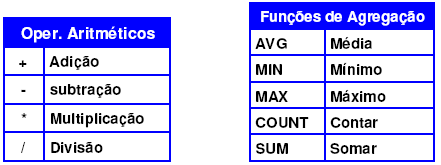 DML – CONSULTANDO DADOS EM TABELAS
Exemplos
/* Projetar todas as informações dos autores */
SELECT CodAutor, Nome, Nascimento
FROM AUTOR ;
OU
SELECT *
FROM AUTOR ;
/* Projetar a média dos valores dos livros */
SELECT AVG (Valor)
FROM LIVRO;
/*Projetar todos os livros(títulos) e seus valores com 10% de desconto*/
SELECT Titulo, Valor - (Valor * 0.1)
FROM LIVRO;
DML – CONSULTANDO DADOS EM TABELAS
Uma coluna pode ser especificada pelo nome da sua tabela
(Tabela.Coluna), bem como, ser renomeada durante a consulta
(Coluna AS ColunaRenomeada)
/* Projetar todos os nomes e respectivos nascimentos da tabela autor.
NOTE: mesmo especificando Tabela.Coluna, FROM é obrigatório */

SELECT AUTOR.Nome, AUTOR.Nascimento
FROM AUTOR;

/* Projetar todos os títulos dos livros e seus valores em dobro */

SELECT Titulo, Valor * 2 as Dobro
FROM LIVRO;
DML – CONSULTANDO DADOS EM TABELAS
WHERE - Especifica quais linhas da(s) tabela(s) listada(s) na
 cláusula FROM são afetadas pela condição.
Se esta não for especificada, a consulta retornará todas as linhas da tabela.
 Operadores Utilizados





 A condição de WHERE pode ser de três tipos:
 Comparação
 Ligação entre tabelas (Join)
 Sub-Consulta (Sub-Queries)
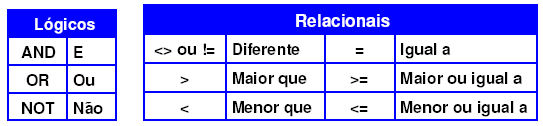 DML – CONSULTANDO DADOS EM TABELAS
Comparação
Expressão Operador Relacional Expressão
A condição é verdadeira quando a 1a expressão atende ao operador relacional sobre a 2a expressão.
/* Projetar livros publicados após 30 de maio de 1993 */
SELECT *
FROM LIVRO
WHERE Publicacao > ‘5/30/93’;
 
Expressão [NOT] BETWEEN Expressão AND Expressão
 A condição é verdadeira quando a 1a expressão é um valor compreendido entre a 2a e 3a expressões (inclusive).
/* Projetar livros com valor de 10.00 a 100.00 */
SELECT *
FROM LIVRO
WHERE Valor BETWEEN 10.00 AND 100.00;
DML – CONSULTANDO DADOS EM TABELAS
Comparação
Expressão [NOT] IN (Valores)
A condição é verdadeira se o valor da expressão é
 igual a um dos valores entre parênteses

/* Projetar as Editoras com sede em São Paulo ou Rio de Janeiro*/

SELECT *
FROM EDITORA
WHERE Cidade IN (‘São Paulo’, ‘Rio de Janeiro’);
DML – CONSULTANDO DADOS EM TABELAS
Comparação
 Coluna [NOT] LIKE ‘Cadeia de Caracteres’
 A condição é satisfeita quando o valor da coluna é igual ao valor da cadeia de caracteres.
 Caracteres especiais para construção da cadeia de caracteres:
“%” ou “*” -  Usado para representar zero ou mais caracteres.
“_” ou “?” - Usado para representar um caractere.
/*Projetar todos os autores cujo nome tenha 10 caracteres e inicie com R*/
SELECT *
FROM AUTOR
WHERE Titulo LIKE ‘R?????????’;
/*Projetar todos os livros que tenham Banco de Dados no seu título*/
SELECT *
FROM LIVRO
WHERE Titulo LIKE ‘%Banco de Dados%’;
DML – CONSULTANDO DADOS EM TABELAS
Ligação entre tabelas (Join)
 Diz-se que tabelas estão relacionadas se tiverem campos comuns (ch.primária e ch. estrangeira).
 O efeito do JOIN é a criação de uma tabela temporária em que cada par de linhas, que satisfação a condição de ligação, são ligados para formar uma única linha.
 A ligação é sempre estabelecida à frente da cláusula WHERE usando o operador relacional da igualdade (=).
 FROM estabelece o produto cartesiano entre as tabelas listadas
 WHERE filtra as linhas úteis segundo a condição especificada
DML – CONSULTANDO DADOS EM TABELAS
Ligação entre tabelas (Join) – cont.
 Pode-se misturar as cláusulas de comparação, vistas anteriormente,juntamente com AND, OR e NOT para formar equações de ligações mais complexas
 Para se ligar várias tabelas, usa-se o operador lógico AND.
 	É preciso ter muito cuidado com os JOINS, pois exigem alto custo de execução (implicam diretamente na performance).
DML – CONSULTANDO DADOS EM TABELAS
Ligação entre tabelas (Join) - exemplos
/* Projetar todos os livros (título) e seus autores (nome) nomeando a
    tabela para facilitar a digitação*/:
SELECT AU.Nome, LI.Titulo
FROM AUTOR AU, LIVRO LI
WHERE AU.CodAutor = LI.CodAutor;
/* Projetar todos os autores (nome), seus livros (título) e
editoras (razão), onde a razão da editora seja Campos ou Makron */:
SELECT AUTOR.Nome, LIVRO.Titulo, EDITORA.Razao
FROM AUTOR, LIVRO, EDITORA
WHERE AUTOR.CodAutor = LIVRO.CodAutor AND
LIVRO.CodEditora = EDITORA.CodEditora AND
EDITORA.Razao IN (‘Campos’, ‘Makron’);
DML – ALTERANDO DADOS EM TABELAS
Inclusão de uma linha em um Tabela

INSERT INTO <nome tabela> (lista de colunas)
VALUES (lista de valores)

/* Incluir na tabela EMPREGADOS um novo registro com os dados:
1200, Joao, 61744121034, 4000, 5*/:
INSERT INTO EMPREGADOS (Ecod, Enome, cpf, salario, cod_dep)
VALUES (1200, ‘Joao’, 61744121034, 4000, 5)
DML – ALTERANDO DADOS EM TABELAS
Alterando dados de uma linha(s) em um Tabela

UPDATE <nome tabela> 
SET  nome_campo = novo valor
WHERE condição

/* Alterar na tabela EMPREGADOS o salario do empregado de codigo 1200 para R$ 45005*/:
UPDATE EMPREGADOS 
SET  salario = 4500
WHERE Ecod = 1200
DML – ALTERANDO DADOS EM TABELAS
Alterando dados de uma linha(s) em um Tabela

DELETE FROM <nome tabela> 
WHERE condição

/* Excluir na tabela EMPREGADOS o empregado de codigo 1200 */:

DELETE FROM  EMPREGADOS 
WHERE Ecod = 1200
“Tema de Casa”
Crie as seguintes tabelas em seu BD, definindo as condições descritas abaixo
Fornecedor (Fcod#, Fnome, Status, Cidade)
Peca (Pcod#, Pnome, Cor, Peso, Cidade)
Projeto (PRcod#, Icod#, PRnome, Cidade)
Fornecimento (Fcod#, Pcod#, PRcod#, Quantidade)
Instituição (Icod#, nome)

Nomes para restrições de chaves primária, estrangeira e  alternativa
Valor default para o atributo Status, de Fornecedor
Todos os atributos de Peca não podem ser nulos
A ação de CASCADE em Fornecimento se a tabela de Projeto fosse excluída 
Qual tabela deve ser criada por último?Pq?
Bibliografia
ALVES, W.P. 2009. Banco de Dados - Teoria e Desenvolvimento. Editora Érica, 288 p.
CASANOVA, M.A.; CÂMARA, G.; DAVIS JR., C.A.; VINHAS, L. & QUEIROZ, G.R. 2005. Banco de dados Geográfico. Ed. MundoGeo, Curitiba (Brasil), 506 p.  
DATE, C. 1989. Guia para o Padrão SQL. Editora Campus, Rio de Janeiro, 189p.
DATE, C. 2000. Introdução a sistemas de banco de dados. Editora Campus, Rio de Janeiro (Brasil), 803 p. 
MILLER, F. 2009. Introdução à Gerência de Banco de Dados - Manual de Projeto. Editora LTC, 228 p. 
ROB, P. & CORONEL, C. 2010. Sistemas de Banco de Dados - Projeto, Implementação a Administração. 8ª. Ed., Editora Cengage Learning, 744 p.
Próximos encontros
Consultas espaciais
Extensões da Linguagem SQL 
NoSql Databases e Big Data
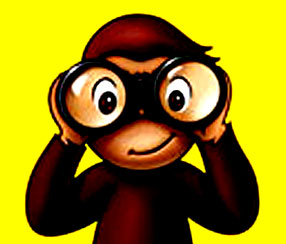 CASANOVA, 2005. Capítulo 5(5.3)
“that's all folks!”
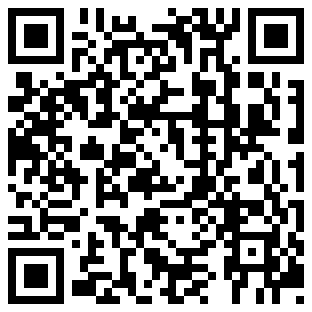